Global Business on Careers
Albert Fleming Lukito		
Agusdianto			
Bayu Astha			
Linda W			
Patrick Prawira		
Rinaldo Stepan Sidabutar	
William
Outline
Apa yang terjadi di dunia dan bisnis pada saat ini
Klasifikasi bisnis pada negara maju dan berkembang
Company’s Business Life Cycle
Structure of Skills
Apa yang terjadi di dunia saat ini?
Meningkatnya populasi
Banyaknya inflasi
Globalisasi
Konflik antar negara / keyakinan
Kompetisi talenta
Apa yang terjadi di bisnis saat ini?
Mendekati persaingan era pasar bebas 2015
Situasi ekonomi Global yang tidak menentu
Politik yang dinamis yang mengakibatkan dampak negatif pada stabilitas ekonomi
[Speaker Notes: GDP : nilai pasar semua barang dan jasa yang diproduksi oleh suatu negara pada periode tertentu]
Negara Maju dan Negara Berkembang
Negara Maju
Angka kelahiran dan populasi menurun
Konsumsi domestik menyusut
GDP bertumbuh pada tingkat yang rendah

Negara Berkembang
Membutuhkan perbaikan infrastruktur
Kekurangan modal
Teknologi dan edukasi merupakan kunci keberhasilan
Potensi pertumbuhan sangat besar
Klasifikasi Bisnis untuk negara maju
Scale
GLOBALIZATION
Large
Foreign Demand
Global Company
Domestic Consumption Established Interest
Growth
Rate
Low/Minus
High
Small Company
Growing Company
(including startups)
Small
ENTREPRENEUR
Klasifikasi Bisnis untuk negara berkembang
Scale
Large
Foreign Demand
Global Company
Domestic Consumption Established Interest
Growth
Rate
Low/Minus
High
Small Company
Growing Company
(including startups)
Small
Entrepreneurship
Membangun sebuah bisnis baru sendiri
Dapat dipelajari dan diajarkan
Sebagai seorang entrepreneur harus memiliki karakteristik
Tahapan Entrepreneur
Tahap 1 : Startup
Tahap 2 : Pengembangan
Tahap 3 : Bisnis yang sudah berjalan
Perusahaan Global
Mempunyai strategi, bisnis, pasar maupun produk dengan standard yang sama pada tiap negara
Company’s Business Life Cycle
I
III
IV
II
Company
Scale
Time Scale
Company’s Business Life Cycle (cont)
Contoh Bisnis Fase 1
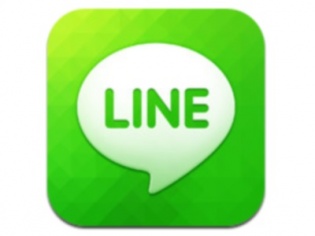 Company’s Business Life Cycle (cont)
Fase 1
Tidak tahu apa yang akan terjadi
Mempunyai pola pikir bahwa masa depan hanya untuk bertahan hidup
Berdasarkan kreativitas
Membuat produk atau servis baru
Melakukan inovasi akan produk / jasa
Kerja keras diperlukan dalam fase ini
Company’s Business Life Cycle (cont)
I
III
IV
II
Company
Scale
Time Scale
Company’s Business Life Cycle (cont)
Contoh Bisnis Fase 2
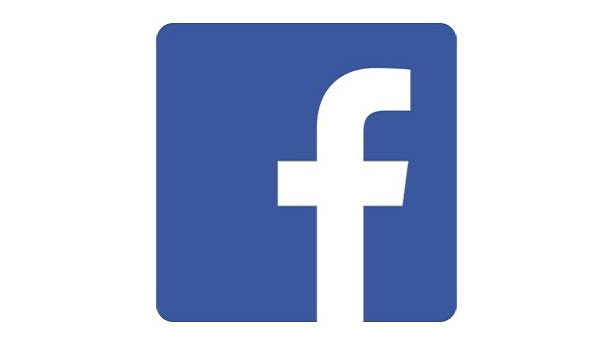 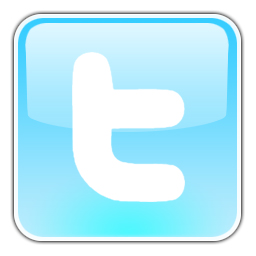 Company’s Business Life Cycle (cont)
Fase 2
Permintaan lebih besar daripada persediaan
Mengetahui masa depan organisasi
Mulai menyadari kondisi pasar yang menarik
Organisasi yang terorganisasi dengan baik dan tersistemasi dengan baik adalah kunci untuk bertumbuh
Kecepatan dan pemasaran adalah kunci kesuksesan
Company’s Business Life Cycle (cont)
I
III
IV
II
Company
Scale
Time Scale
Company’s Business Life Cycle (cont)
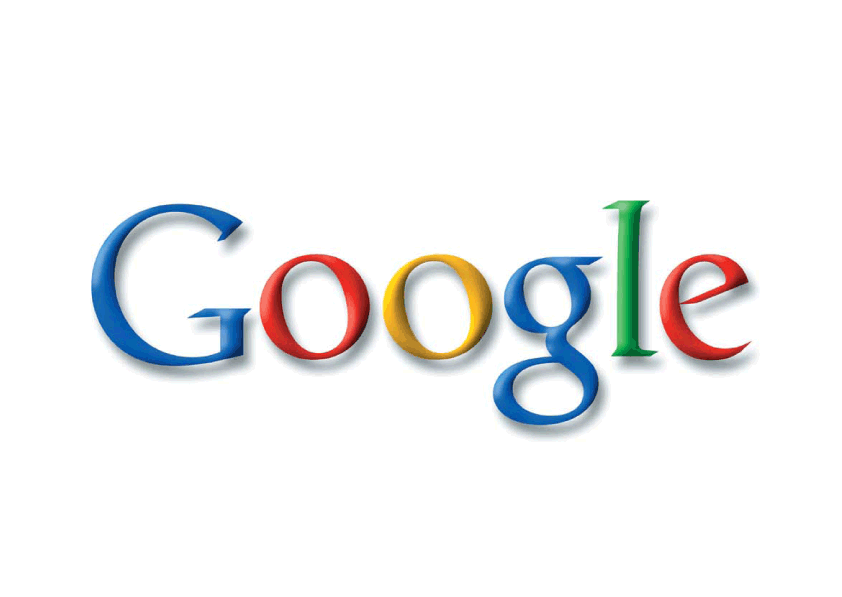 Contoh Bisnis Fase 3
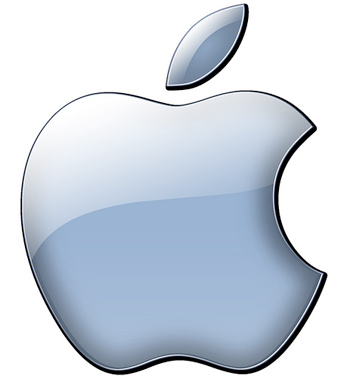 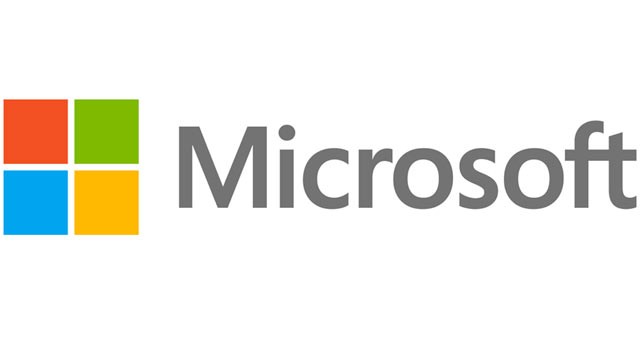 Company’s Business Life Cycle (cont)
Fase 3
Permintaan  = persediaan (equilibrium price)
Persaingan keras untuk harga dan kualitas terjadi
Semakin penting untuk mempunyai organisasi yang terorganisir dengan baik
Tingkat keuntungan menurun
Beberapa perusahaan bangkrut
Company’s Business Life Cycle (cont)
I
III
IV
II
Company
Scale
Time Scale
Company’s Business Life Cycle (cont)
Contoh Bisnis Fase 4
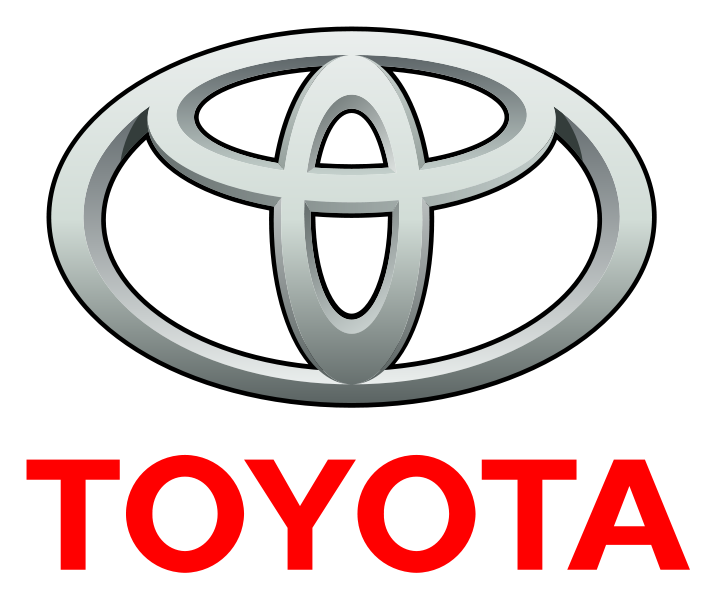 Company’s Business Life Cycle (cont)
Fase 4
Mempunyai pasar yang matang
Persediaan lebih besar dari permintaan
Tingkat keuntungan semakin menurun
Structure of Skills
Structure of Skills (cont)
Keuntungan bekerja di Perusahaan Global
Budaya kerja yang baik
Sistem kerja yang standarisasi
Memiliki banyak jaringan
Training yang baik
Contoh Perusahaan Global terbaik
Google
Apple
Samsung
Shell
Coca Cola Amatil
Dll..
Simpulan
Approach bisnis dan pasar di negara maju berbeda dengan di negara berkembang
Identifikasi di fase mana bisnis anda sekarang
Be adaptive!
Be an entrepreneur!
Be specialist!
[Speaker Notes: Approach bisnis dan pasar akan berbeda dikarenakan banyak faktor yang telah disebutkan sebelumnya (GDP, culture, dll)
Mengetahui berada di fase mana penting dalam bisnis karena termasuk salah satu faktor dalam menentukan kebijakan perusahaan
Di era yang selalu terdapat perubahan, approach bisnis yang bersifat adaptive terhadap perubahan tersebut sangat penting untuk bertahan dalam pasar
Jadilah entrepreneur karena peluang pasarnya besar dalam negara berkembang]
Referensi
http://www.econedlink.org/lessons/images_lessons/1151_figure4.gif
http://sociology.hss.ntu.edu.sg/ProspectiveStudents/Documents/HS808.pdf
http://money.cnn.com/magazines/fortune/global500/2012/full_list/
Cochrane and Pain, 2004, pp. 22-3
http://www.tribunnews.com/nasional/2013/03/26/fpks-kondisi-ekonomi-tak-menentuagus-marto-lebih-baik-fokus-jadi-menkeu
http://www.ciputra-uceo.net/blog/2013/11/20/menjadi-entrepreneur-adalah-sebuah-proses
http://edukasi.kompasiana.com/2014/03/01/entrepreneurship-adalah-langkah-besar-menuju-indonesia-besar-636559.html
http://thepresidentpostindonesia.com/2012/11/19/ekonomi-dunia-yang-tak-menentu-pertumbuhan-ekonomi-indonesia/
http://elearning.gunadarma.ac.id/docmodul/pemasaran/Bab_11.pdf
https://www.sahabatnestle.co.id/Page/arsip/artikel/keuntungan-bekerja-di-perusahaan-multinasional
http://bisnis.liputan6.com/read/803415/10-perusahaan-global-terbaik-untuk-bekerja-i?p=2
http://teknologi.news.viva.co.id/news/read/448184-interbrand--apple--perusahaan-terbaik-di-dunia
http://bisnis.liputan6.com/read/636356/10-perusahaan-teratas-dunia-versi-fortune-500
Referensi (cont)
http://www.mytechlogy.com/upload/by_users/justinalbert/121307122916CreativeLogoDesign.jpg 
http://2.bp.blogspot.com/-maqkwFXpzfs/UHw3jwIZiPI/AAAAAAAACXc/cmYOGiBth9A/s400/apple-logo.jpg 
http://img1.techtree.com/sites/default/files/styles/story_page_315_236/public/2013/7/LINE%20Logo.jpg 
http://semanticweb.com/files/2012/01/twitter_logo.jpg 
https://www.eventbrite.com/https_proxy?url=http%3A%2F%2Fmyfijourney.com%2Fwp-content%2Fuploads%2F2013%2F03%2Fht_microsoft_cc_120823_wg.jpg&token=4ua2tOTj4rbm4rm54%2BGzsrCw4rO3s%2BWytbm3trS5tObf3%2B355unq7%2FXy7uU%3D&eid=10315952291 
http://www.strata-gee.com/wp-content/uploads/2013/01/toyota-logo2.png 
http://blogoscoped.com/files/logo-template/1.gif 
www.binus.ac.id
Thank you for your attention